Мотивация
Что такое любовь – созидание или разрушение?
Автор: Антропова Зинаида Ильинична – учитель русского языка и литературы в МОУ «Куприяновская основная общеобразовательная школа»
Эпиграф
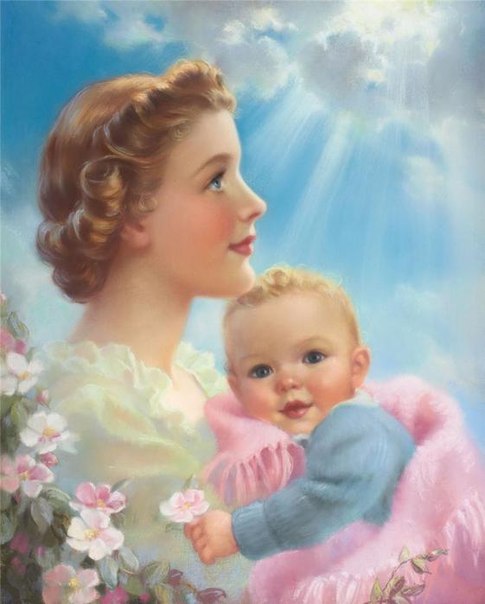 Любовь не должна быть безотчетной, она должна быть мудрой.
                                                                                       Д.С.Лихачев.
Словарная работа
Любовь
Созидать
Разрушать
Увлечение
Привязанность
Строить
Создавать
Творить
Уничтожать
Губить
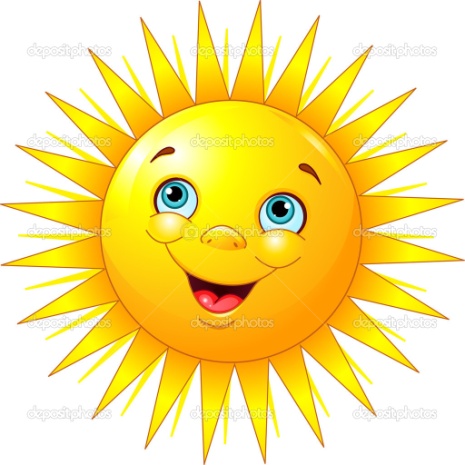 Любовь - это
1.  Глубокое эмоциональное влечение, сильное сердечное чувство.
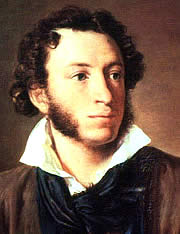 А. С.Пушкин
2. Чувство глубокого расположения, самоотверженной и искренней привязанности
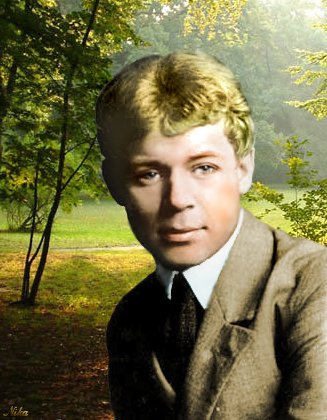 С. А. Есенин
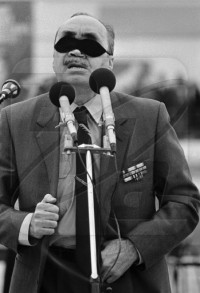 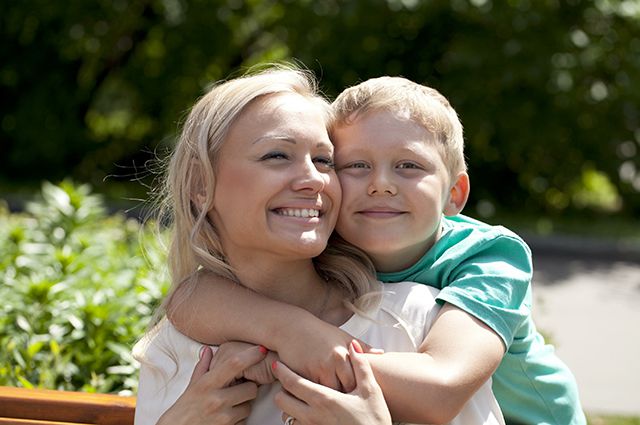 Эдуард Асадов
3.Постоянная, сильная склонность, увлеченность чем-нибудь
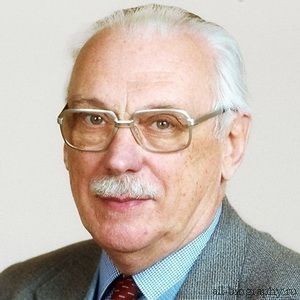 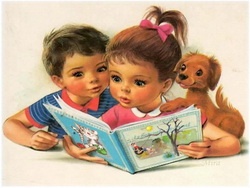 Сергей Михалков
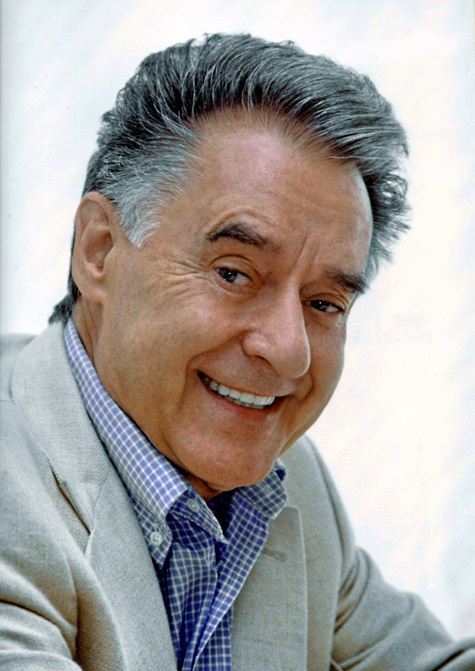 Андрей Дементьев
4. Пристрастие  к чему-нибудь.
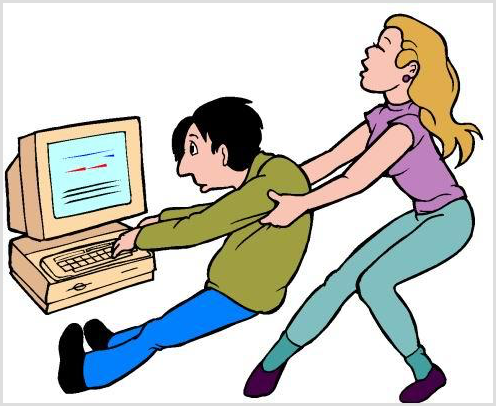 внезапная
яркая
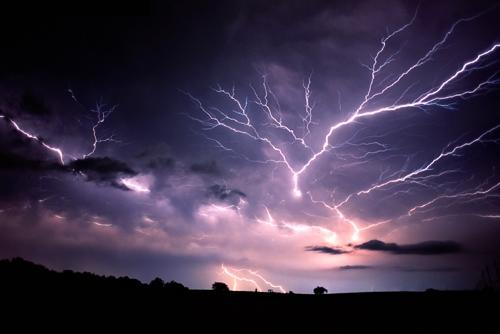 поразительная
удивительная
жаркое
согревающее
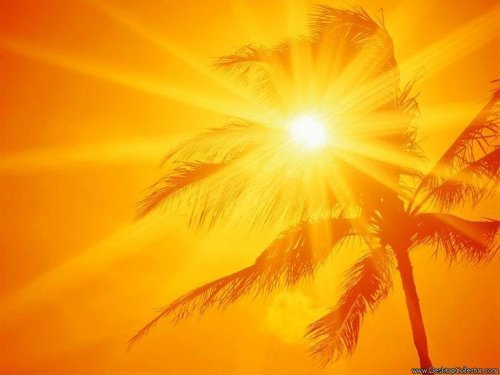 освещающее
сияющее
безграничный
глубокий
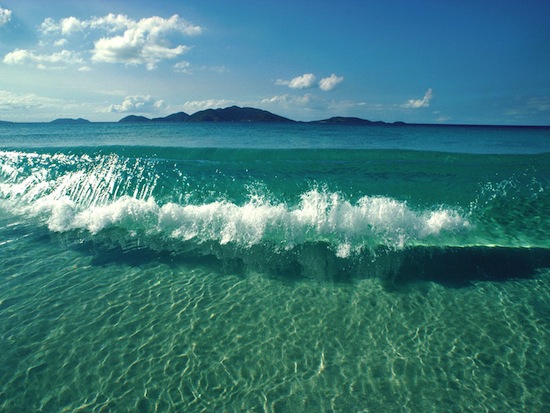 взволнованный
огромный
искрометный
обжигающий
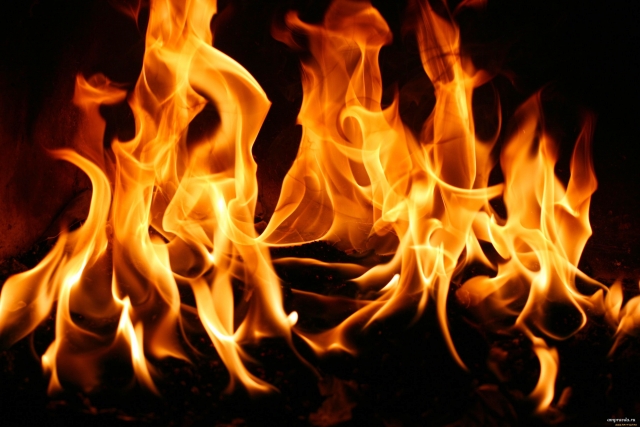 притягивающий
завораживающий
Поэтическая минутка
Любовь, словно…….,  вспыхнула
И разлилась во мне, как …………
Согревая сердце …………теплом
И освещая жизнь ………………..
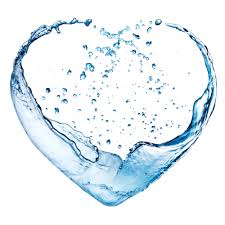 Любовь-созидание  - это
умение уважать
заботиться и ценить заботу
выслушать и понять
прощать обиды и доверять
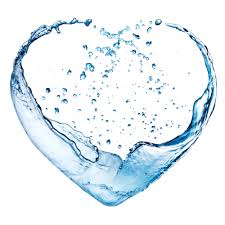 самое главное -просто любить
Синквейн
Любовь
Искренняя, настоящая
Созидает, одухотворяет, вдохновляет
Украшает нашу жизнь
Приносит нам много радости и счастья
Домашнее задание
Написать сочинение-рассуждение «Что такое любовь?
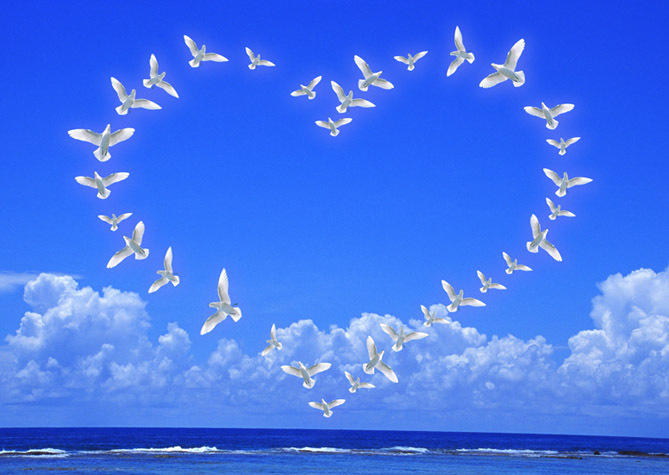 Интернет-ресурсы
http://www.soroka-tm.com.ua/
https://vk.com/topic
http://www.klassika.ru/read.html?proza/kuprin/lilacbsh.txt
http://rvb.ru/pushkin/01text/01versus/0423_36/1829/0505.htm
http://www.stihi-xix-xx-vekov.ru/esenin51.html
http://bytiye.ru/stikhi-priroda/tyutchev-o-prirode-1.html
http://slovari.299.ru/word.php?find_word
http://www.zanimatika.narod.ru/Narabotki6_4_1.htm
http://www.stihi-rus.ru/1/Mayakovskiy/54.htm
http://allforchildren.ru/poetry/teacher04.php